Behavior Management and De-escalation strategies
2025
Be proactive
Warnings 
We have two more minutes 
Go over the schedule in the morning
Breaks 
Incentives 
First/then 
This can be used for incentives or just to remind campers of what's coming 
First, we have field - Then, we have snack 
Reminders of expectations 
Reminders of choices
Battles for Control
DON'T PICK UP THE ROPE
Escalated campers will seek to control the situation 
Be aware and don’t fall into a power struggle 
Give controlled choices whenever possible
Do you want to sit or stand 
Do you want to walk with me or so-and-so
Do you want the red or the blue 
Do you want to stomp or clap
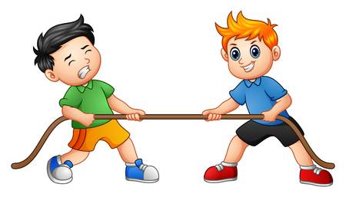 Work as a Team
Don't take behaviors personally 
It's very rarely about you
If you were the one to upset the camper, you're likely not the person who will de-escalate them 
Know when to tag in/out and when to call for help
Be mindful of your own frustration level
The same person should not always be responding to behavior
A camper may respond to one person better than others and that's ok
You're Reaction Matters
WHAT you say:

Say what you mean and mean what you say 
Stay away from sarcasm!
Be clear, concise (the less words the better) and consistent 
Focus on desired behavior - avoid "don’t" 
Walk please 
Indoor voice please 
Answer information seeking questions
Be respectful
HOW you say it:

Tone
There are times where it's ok to be firm, however, make sure you're not condescending, or impatient 
Volume
Be clear while avoiding yelling 
Often speaking softer will get a camper's attention better than yelling
 Cadence
Try to keep your voice calm
What your BODY is saying:

Avoid crossing your arms 
Safety stance 
Be aware of your facial expressions 
Move slowly 
Do not attempt to touch the camper even in a friendly manor.
This can be seen as threatening to some even if you don’t mean it to be
If you come across another counselor working with a dis-regulated camper
Don't stare at the camper – when there is an audience behaviors tend to get worse
Ask if they need help or want help called – respect the answer
Direct other campers away and keep their attention off of the situation as best as you can 
Reassure them the camper is safe and is being helped
Things to remember:
It's better to be proactive than reactive
Follow through 100% of the time
Never be alone with a camper 
Know when to tag in/out
Work as a team
Be mindful of your own actions
DON'T TAKE IT PERSONALLY –  it's not about you
DON'T PICK UP THE ROPE